LESSON 6 - CLASS SERVICE PROJECT
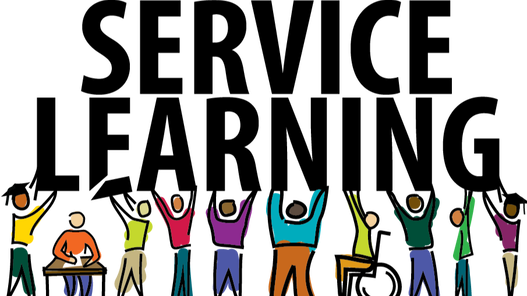 Determine who will receive your gift and what you might do
[Speaker Notes: Standards and Teaching Notes
Philanthropy Objectives
Create a list of ways to apply today’s learning about philanthropy to family, school and community.
Summarize the main points from a speaker's presentation.
Convince others to give time, talent and/or treasure towards a community need related to personal passions.
Entrepreneurship Objectives
Analyze needs of communities and nonprofit organizations for the purpose of planning philanthropic efforts.
Anchor Standards
CCSS.ELA-LITERACY.CCRA.SL.2Integrate and evaluate information presented in diverse media and formats, including visually, quantitatively, and orally.
CCSS.ELA-LITERACY.CCRA.SL.1Prepare for and participate effectively in a range of conversations and collaborations with diverse partners, building on others' ideas and expressing their own clearly and persuasively.
Common Core Standards
CCSS.ELA-LITERACY.SL.4.1 and CCSS.ELA-LITERACY.SL.5.1Engage effectively in a range of collaborative discussions (one-on-one, in groups, and teacher-led) with diverse partners on grade 4 topics and texts, building on others' ideas and expressing their own clearly.
CCSS.ELA-LITERACY.SL.4.3Identify the reasons and evidence a speaker provides to support particular points.
CCSS.ELA-LITERACY.RL.5.4Determine the meaning of words and phrases as they are used in a text, including figurative language such as metaphors and similes.
Economics Standards
Content Standard 14: Entrepreneurship
Entrepreneurs and workers often are innovative.  They attempt to solve problems by developing and marketing new or improved products and processes.
Social Studies Standards
Civic ideals and practices
Recognize and interpret how the “common good” can be strengthened through various forms of citizen action.
Teaching Notes
[TEACHER TIP] Prior to class, a recipient organization(s) can be chosen by the teacher (by evaluating the passions and desires of the students and choosing a matching nonprofit) and announced in class today, or students can vote for one, if there are several options, at the beginning of class.  If chosen by the teacher prior to class, then a guest speaker from that organization should be invited to this class period.  If no guest speaker is available, the teacher should present a video or pictures of the nonprofit organization, making sure to cover its mission statement and needs.  This information can also be referenced in the Teacher Overview Guide.
Teacher Might say: “Welcome!  Today we are going to learn about the nonprofit that we can help with a class project, and we will decide what we will do to help.  First we will review vocabulary terms that we will need to remember in our planning process.”
 
Teacher will pass out vocabulary review flashcards made previously, one per student, and divide students into two groups by counting off 1-2.
Ask #1 students to make an inner circle and #2 students make an outer circle (circles should be facing each other.
Allow up to 30 seconds for students to quiz their partner, then ask outer circle to move clockwise for their next partner to quiz.
Repeat the activity until students have made it around the entire circle, or until time is up.]
VOCABULARY REVIEW
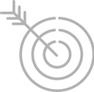 Determine the needs of a local organization and the organization’s impact on our community
2
[Speaker Notes: Teaching Notes
Close warm up activity by reviewing the vocabulary terms on PPT slide 2.]
What do you know about ___________?
WANT TO KNOW
LEARNED
KNOW
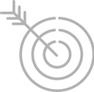 Determine the needs of a local organization and the organization’s impact on our community
3
[Speaker Notes: Teaching Notes
Teacher reveals the chosen recipient organization, or takes a class vote to decide on a nonprofit to help.
Teacher draws a KWL chart on the board (or projects PPT Slide 3 on the board to write on), making sure to fill in the blank on the PPT slide with the name of the recipient organization.
Ask students what they already know about the nonprofit that was chosen, and teacher (or student volunteer) writes student responses in the K column on the board.
Discuss with the students whether they know if this nonprofit is local, national or global.
When all student responses are exhausted for the K column, ask students what they would like to know, and write student responses in the W column on the board.
As ideas go on the board, students should be filling in their corresponding student workbook page [L6W1].]
___________ IS OUR GUEST SPEAKER FROM ________________________________
MISSION STATEMENT…




NEEDS OF THE ORGANIZATION…
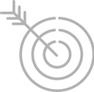 Determine the needs of a local organization and the organization’s impact on our community
[Speaker Notes: Teaching Notes
Teacher Might say: “We have now chosen a nonprofit to help with a class project.  Let’s learn more about that nonprofit, so that we have a better understanding of their specific needs.  During the next activity, you will need to be listening for the name of the organization, their mission statement, the organization’s needs, and any other interesting information presented.  Please take notes on your workbook page L6W2 as you listen to what is presented.”  
 
Option A: Welcome the guest speaker, remind students of proper listening behaviors, and ask them to keep an extra ear open for what the organization’s mission statement is, what their needs are, and any other interesting information that jumps out at them.  
Option B: Teacher presents the information he/she researched about the chosen recipient nonprofit organization, making sure to cover the organization’s mission statement, their needs and other information that students can relate to.
Option C: Teacher leads the students to research the nonprofit organization they selected in Activity #1.  Teacher can lead a research activity on class computer(s) to find the organization’s mission statement, needs and other interesting information.
After guest speaker/teacher presentation/class research is finished, debrief using PPT slide 4 to review the mission statement, organization’s needs and any other interesting information found.]